The following program was designed to count and print the number of duplicates in the myArray String array. Unfortunately, it doesn’t work properly. When I test it with the given data, it tells me that I have 11 duplicates, but I know that there are only two. Fix the program so that it works correctly.
 

// Count and print the number of duplicate strings in myArray
 
String [] myArray = {"A", "B", "C", "D", "A", "F", "C"};
 
void setup() { 
  int count = 0;
  
  for (int i=0; i<myArray.length; i++) {
    for (int j=0; j<myArray.length; j++) {
      if (myArray[i].equals( myArray[j] )) {
        count++;
      }
    }
  }
  
  println("There are " + count + " duplicates.");
}
Exam 2 Review Recursion, Transformations,Image Processing
Factorial
5! = 5  4  3  2  1
4! = 4  3  2  1 = 24 	
5! = 5  4  3  2  1 = 120

5! = 5  4!
              4! = 4  3!
                            3! = 3  2!
		        2! = 2  1
4! = 4  3  2  1
5! = 5  4!
N! = N  (N-1)!
Factorial can be defined in terms of itself
// Compute factorial of a number
// Recursive implementation

void setup() {}
void draw() {}

void mousePressed() {
  int f = factorial(10);
  println(f);
}

int factorial( int i) {
  if( i == 0) {
    return 1;  
  } else {
    int fim1 = factorial(i-1);
    return i*fim1;
  }
}
Last In First Out (LIFO) Stack of Plates
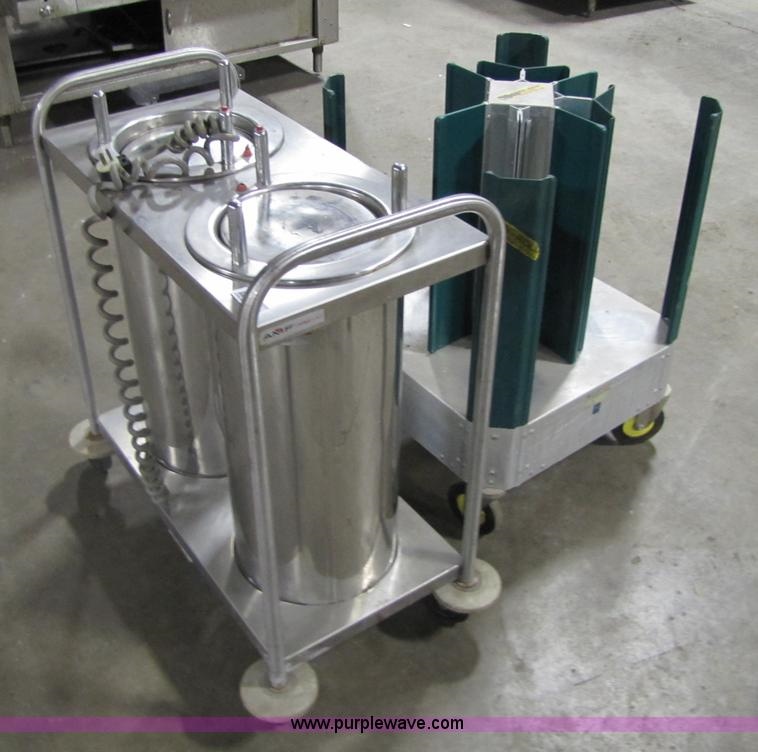 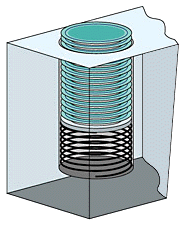 Call Stack
// Compute factorial of a number
// Recursive implementation

void setup() {}
void draw() {}

void mousePressed() {
  int f = factorial(10);
  println(f);
}

int factorial( int i) {
  if( i == 0) {
    return 1;  
  } else {
    int fim1 = factorial(i-1);
    return i*fim1;
  }
}
// Compute factorial of a number
// Recursive implementation

void setup() {}
void draw() {}

void mousePressed() {
  int f = factorial(10);
  println(f);
}

int factorial( int i) {
  if( i == 0) {
    return 1;  
  } else {
    int fim1 = factorial(i-1);
    return i*fim1;
  }
}
// Compute factorial of a number
// Recursive implementation

void setup() {}
void draw() {}

void mousePressed() {
  int f = factorial(10);
  println(f);
}

int factorial( int i) {
  if( i == 0) {
    return 1;  
  } else {
    int fim1 = factorial(i-1);
    return i*fim1;
  }
}
// Compute factorial of a number
// Recursive implementation

void setup() {}
void draw() {}

void mousePressed() {
  int f = factorial(10);
  println(f);
}

int factorial( int i) {
  if( i == 0) {
    return 1;  
  } else {
    int fim1 = factorial(i-1);
    return i*fim1;
  }
}
// Compute factorial of a number
// Recursive implementation

void setup() {}
void draw() {}

void mousePressed() {
  int f = factorial(10);
  println(f);
}

int factorial( int i) {
  if( i == 0) {
    return 1;  
  } else {
    int fim1 = factorial(i-1);
    return i*fim1;
  }
}
// Compute factorial of a number
// Recursive implementation

void setup() {}
void draw() {}

void mousePressed() {
  int f = factorial(10);
  println(f);
}

int factorial( int i) {
  if( i == 0) {
    return 1;  
  } else {
    int fim1 = factorial(i-1);
    return i*fim1;
  }
}
// Compute factorial of a number
// Recursive implementation

void setup() {}
void draw() {}

void mousePressed() {
  int f = factorial(10);
  println(f);
}

int factorial( int i) {
  if( i == 0) {
    return 1;  
  } else {
    int fim1 = factorial(i-1);
    return i*fim1;
  }
}
String[] parts = new String[] {"a", "b", "c", "d"};

void setup() {}
void draw() {}

void mousePressed() {
  String joined = reverseJoin(3);
  println( joined );
}

String reverseJoin( int i ) {
  if (i == 0) {
    return parts[0];
  } 
  else {
    String rjim1 = reverseJoin(i-1)
    return parts[i] + rjim1;
  }
}
Three ways to transform the coordinate system:

Translate
Move axes left, right, up, down …
Scale
Magnify, zoom in, zoom out …
Rotate
Tilt clockwise, tilt counter-clockwise …
Scale
All coordinates are multiplied by an x-scale-factor and a y-scale-factor.
The size of everything is magnified about the origin (0,0)
Stroke thickness is also scaled.

	scale( factor );
	scale( x-factor, y-factor );
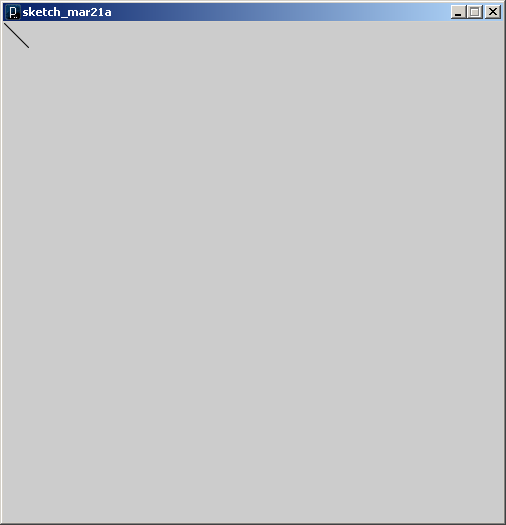 void setup() {
  size(500, 500);
  smooth();
  noLoop();
  
  line(1, 1, 25, 25);
}
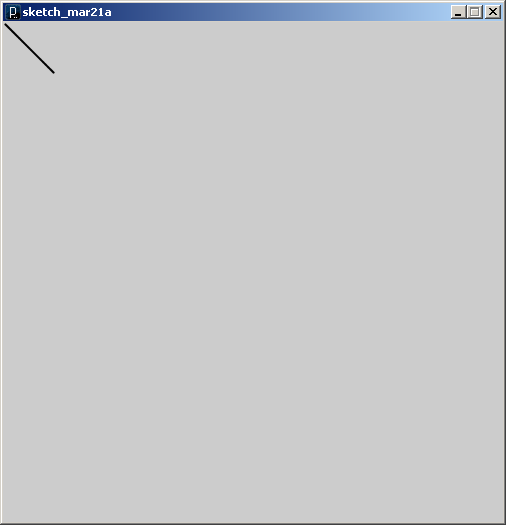 void setup() {
  size(500, 500);
  smooth();
  noLoop();
  
  scale(2,2);
  line(1, 1, 25, 25);
}
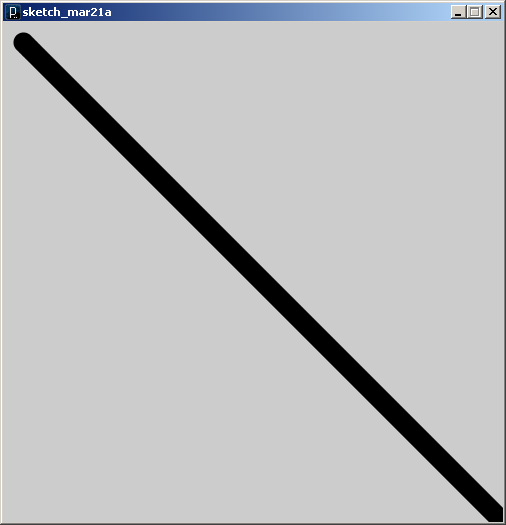 void setup() {
  size(500, 500);
  smooth();
  noLoop();
  
  scale(20,20);
  line(1, 1, 25, 25);
}
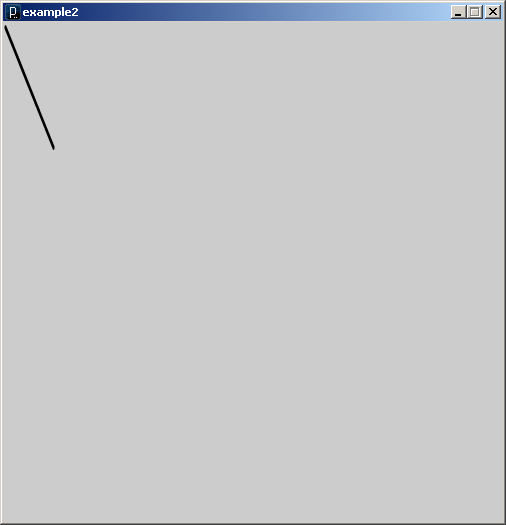 void setup() {
  size(500, 500);
  smooth();
  noLoop();
  
  scale(2,5);
  line(1, 1, 25, 25);
}
Translate
The origin of the coordinate system (0,0) is shifted by the given amount in the x and y directions.

	translate( x-shift, y-shift);
void draw() {
  grid();
  translate(250,250);
  grid();
}
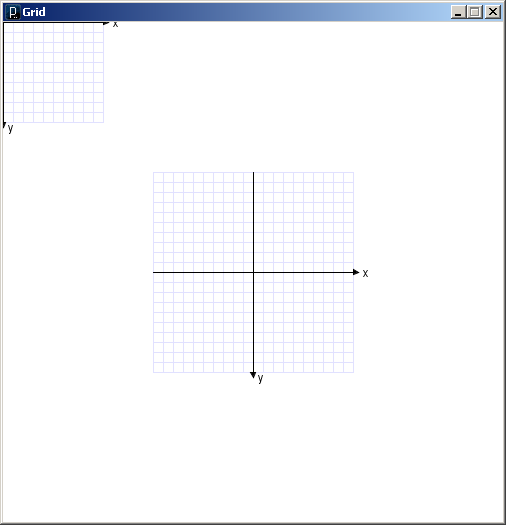 (250, 250)
Transformations can be combined

Combine Scale and Translate to create a coordinate system with the y-axis that increases in the upward direction
Axes can be flipped using negative scale factors

Order in which transforms are applied matters!
Rotate
The coordinate system is rotated around the origin by the given angle (in radians).

	rotate( radians );
void draw() {
  rotate( 25.0 * (PI/180.0) );
  grid();
}
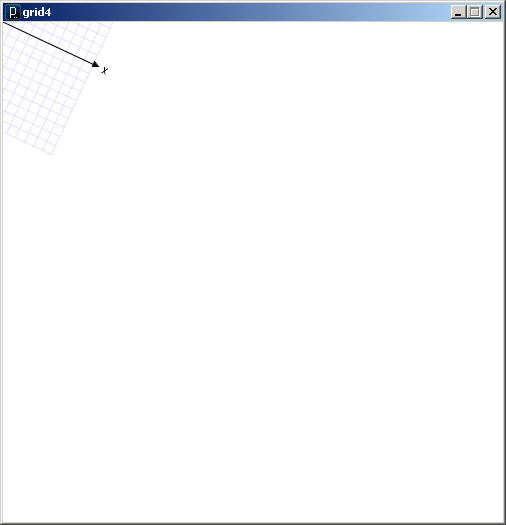 void draw() {
  translate(250.0, 250.0);
  //rotate( 25.0 * (PI/180.0) );
  //scale( 2 );
  grid();
}
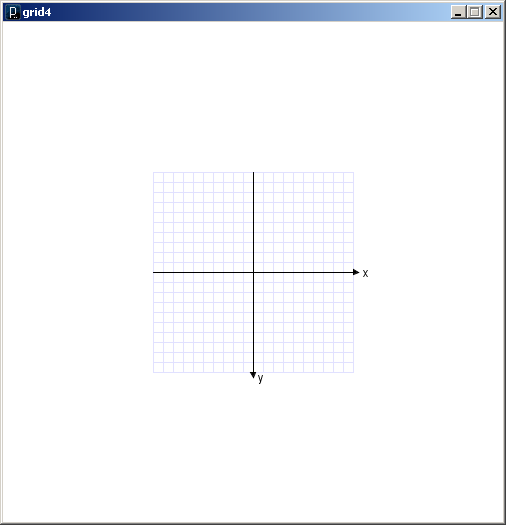 void draw() {
  translate(250.0, 250.0);
  rotate( 25.0 * (PI/180.0) );
  //scale( 2 );
  grid();
}
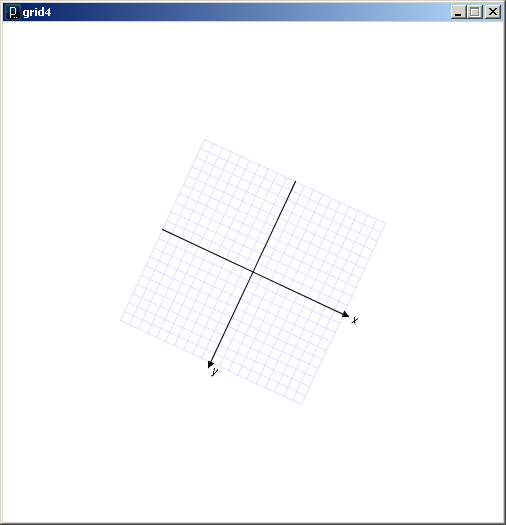 void draw() {
  translate(250.0, 250.0);
  rotate( 25.0 * (PI/180.0) );
  scale( 2 );
  grid();
}
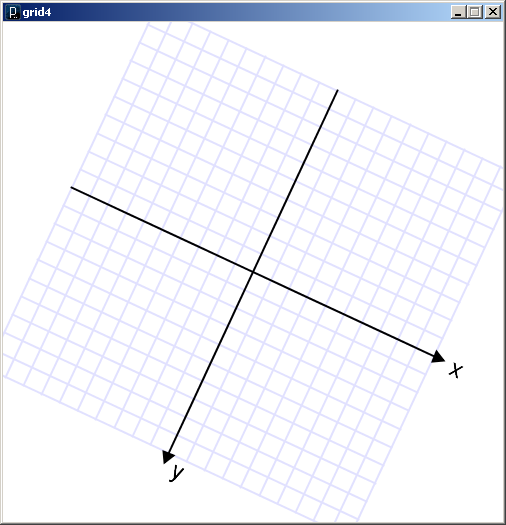 void draw() {
  grid();
  fill(255);
  ellipse(50, 50, 40, 30);

  translate(250.0, 250.0);
  rotate( 25.0 * (PI/180.0) );
  scale(2);
  grid();
  fill(255);
  ellipse(50, 50, 40, 30);
}
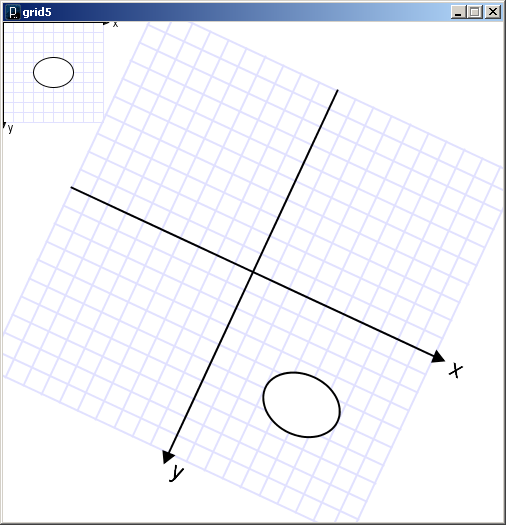 grid5.pde
Last In First Out (LIFO) Stack of Plates
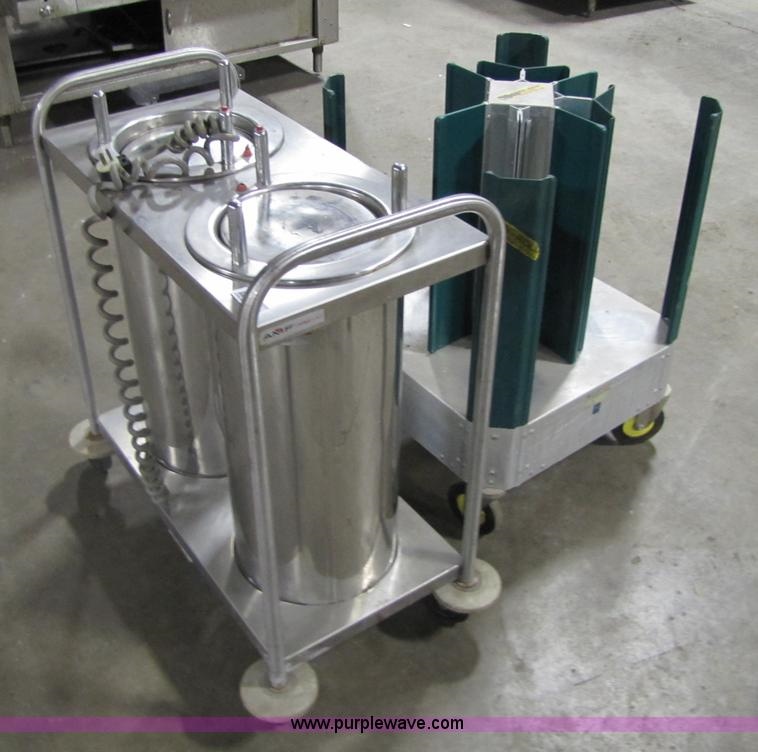 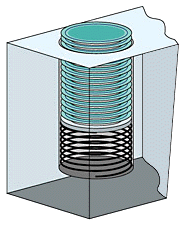 Transformation Matrix Stack
Transformation Matrix Stack
All transformations are matrix multiplications
Transformation matrices can be managed using the Matrix Stack. (Recall, a stack is LIFO)
All drawing commands are always multiplied by the current transformation matrix, which is the identity matrix by default
A transformation matrix can be temporarily pushed on to the Matrix Stack, and popped off when drawing is done.
pushMatrix()
Pushes a copy of the current transformation matrix onto the Matrix Stack
popMatrix()
Pops the last pushed transformation matrix off the Matrix Stack and replaces the current matrix
resetMatrix()
Replaces the current transformation matrix with the identity matrix
applyMatrix()
Multiplies the current transformation matrix with a given custom matrix.
printMatrix()
Prints the current transformation matrix in effect.
void draw() {
  grid();
  fill(255);
  ellipse(50, 50, 40, 30);


  translate(250, 250);
  rotate(PI/8.0);
  
  grid();
  fill(255);
  ellipse(50, 50, 40, 30);

  
  translate(250, 0);
  
  grid();
  fill(255);
  ellipse(50, 50, 40, 30);
}
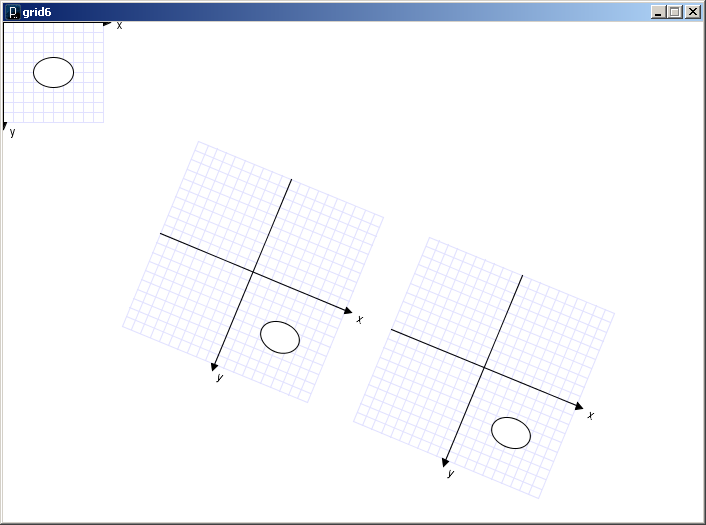 relXform.pde
void draw() {
  grid();
  fill(255);
  ellipse(50, 50, 40, 30);

  pushMatrix();
  translate(250, 250);
  rotate(PI/8.0);
  
  grid();
  fill(255);
  ellipse(50, 50, 40, 30);
  popMatrix();
  
  translate(250, 0);
  
  grid();
  fill(255);
  ellipse(50, 50, 40, 30);
}
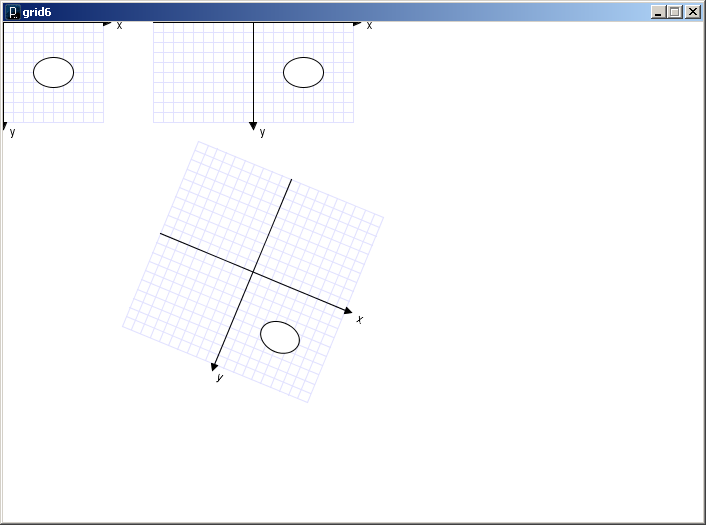 relXform.pde
Some things to remember:
Transformations are cumulative.
All transformations are cancelled each time draw() exits.
They must be reset each time at the beginning of draw() before any drawing.
Rotation angles are measured in radians
radians =  (PI/180.0) * degrees
radians()
Order matters
An image is an array of colors
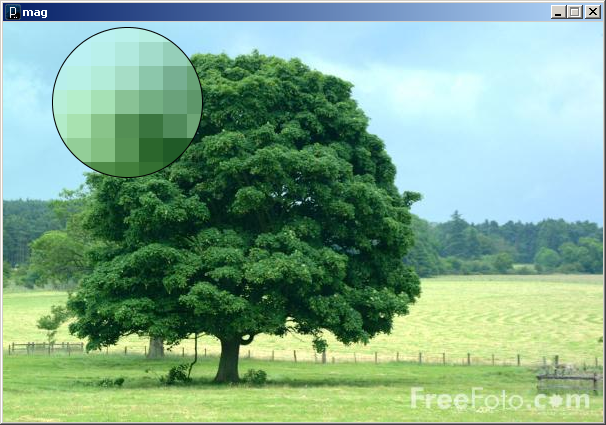 0
1
2
3
98
99
…
100
101
102
103
198
199
…
200
201
202
203
298
299
…
300
301
302
303
398
399
…
400
401
402
403
498
499
…
500
501
502
503
598
599
…
600
601
602
603
698
699
…
700
701
702
703
798
799
…
800
801
802
803
898
899
…
…
…
…
…
…
…
…
Pixel  :  Picture Element
mag.pde
Color
A triple of bytes [0, 255]
RGB or HSB
Transparency (alpha)
How to blend a new pixel color with an existing pixel color
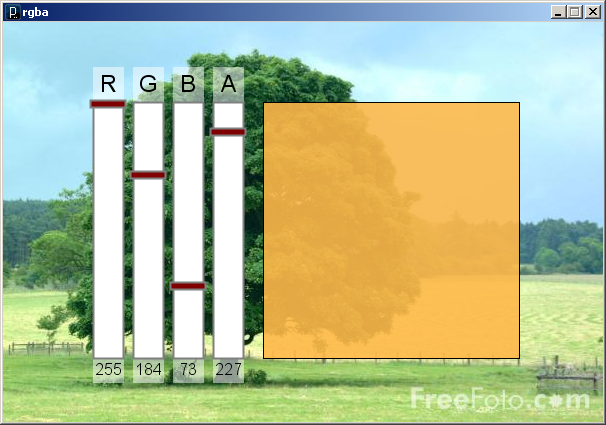 rgba.pde
Accessing the pixels of a sketch

loadPixels()
Loads the color data out of the sketch window into a 1D array of colors named pixels[]
The pixels[] array can be modified

updatePixels()
Copies the color data from the pixels[] array back to the sketch window
A 100-pixel wide image

First pixel at index 0
Right-most pixel in first row at index 99
First pixel of second row at index 100
0
1
2
3
98
99
…
100
101
102
103
198
199
…
200
201
202
203
298
299
…
300
301
302
303
398
399
…
400
401
402
403
498
499
…
500
501
502
503
598
599
…
600
601
602
603
698
699
…
The pixels[] array is one-dimensional
700
701
702
703
798
799
…
800
801
802
803
898
899
…
0
1
2
3
98
99
100
101
102
103
198
199
200
201
202
203
…
…
…
…
…
…
…
…
…
…
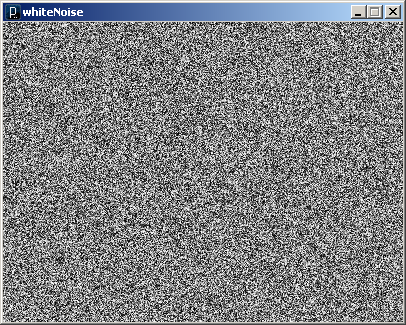 // whiteNoise

void setup() {
  size(400, 300);
}

void draw() {
  float b;
  
  // Load colors into pixels array
  loadPixels();

  // Fill pixel array with a random grayscale value
  for (int i=0; i<pixels.length; i++) {
    b = random(0, 255);
    pixels[i] = color(b);
  }

  // Update the sketch with pixel data
  updatePixels();
}
See also colorNoise.pde
Accessing Pixels as a 2D Array
Pixels can be accessed as a 2D array using the following formula:

Index = y*width + x
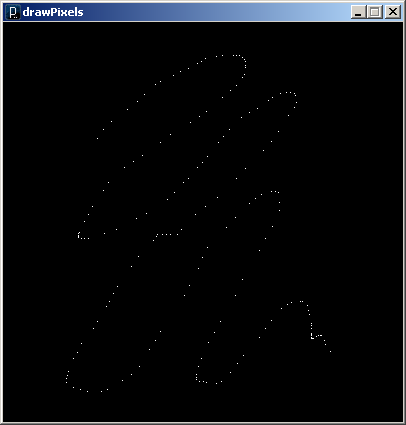 // drawPixels
void setup() {
  size(400, 400);
  background(0);
}

void draw() {
  if (mousePressed == true) {
    // Load colors into the 
    // pixels array
    loadPixels();
    
    // Compute pixel location 
    // from mouse coordinates
    int i = mouseY*width + mouseX;
    
    // Set pixel color
    pixels[i] = color(255);
    
    // Update the sketch with pixel data
    updatePixels();  
  }
}
drawPixels.pde
ArrayList
Constructors
ArrayList lst1 = new ArrayList();
ArrayList lst2 = new ArrayList(int initialSize);
Methods
size()				// Returns the num of items held.
add(Object o)			// Appends o to end.
add(int idx, Object o)		// Inserts o at pos idx.
remove(int idx)		        // Removes item at pos idx.
get(int idx)			// Gets items at idx. No removal.
set(int idx, Object o)		// Replaces item at idx with o.
clear()				// Removes all items.
isEmpty()			// true if empty.
toArray()                       // returns an array that contains 
                                // the contents of the list
When removing from an ArrayList, loop back to front
What does the following program print?  Justify your answer if you’re not certain.
 
void setup() {
  int n = op(5,3);
  println( n );
}
 
int op (int val, int divisor) {

  if (val < divisor) {
    return val;
  } else {
    int v = op(val - divisor, divisor); 
    return v;
  }
}
 
 
Which built-in mathematical operator does the op() function simulate?
Add the necessary transformations to draw() to render the rectangle at the center of the sketch, twice its size, and rotated by 45 degrees (PI/4 radians).


  void setup() {
     size(400, 400);
    rectMode(CENTER);
  }

  void draw() {
   // Add transformations here
    



    rect( 0, 0, 50, 50);
  }
Add the necessary code within the nested for-loops to color all pixels on the diagonal white,  and the others black.


void setup() {
  size(100,100);
 
  loadPixels();
	  
  for (int y=0; y<height; y++) {
    for (int x=0; x<width; x++) {
		  
      // Add code here



    }  // Closing brace for the x-loop
  } // Closing brace for the y-loop
  
  updatePixels();
}